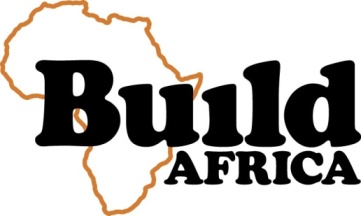 Lesson Question:
How is education similar and different in the UK to education in Uganda?
Think: Why is it important for countries such as Uganda to educate all its children?
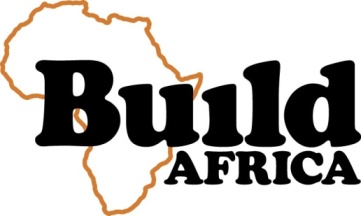 Lesson Question:
How is education similar and different in the UK to education in Uganda?
Think: What would be your guess if you were to answer this question now?
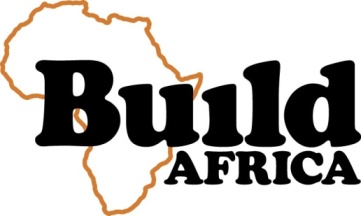 GROUP B:
In groups of 4 investigate education in rural Uganda. Produce a presentation of approximately 2 minutes.
GROUP A:
In groups of 4 investigate education in Kampala, Uganda. Produce a presentation of approximately 2 minutes.
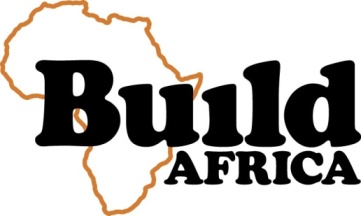 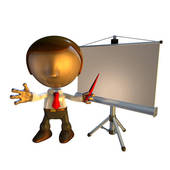 Task: As you listen to the presentations you should make notes that answer the question:
What is education like in Uganda?
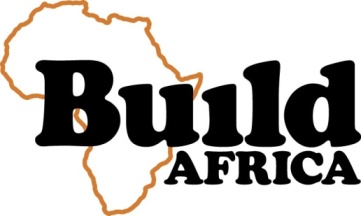 However

Also

Similarly

Yet

Both

On the other hand
Task: Using some of these connectives, write three sentences to say how going to school in Uganda is the same or different to going to school in the UK.